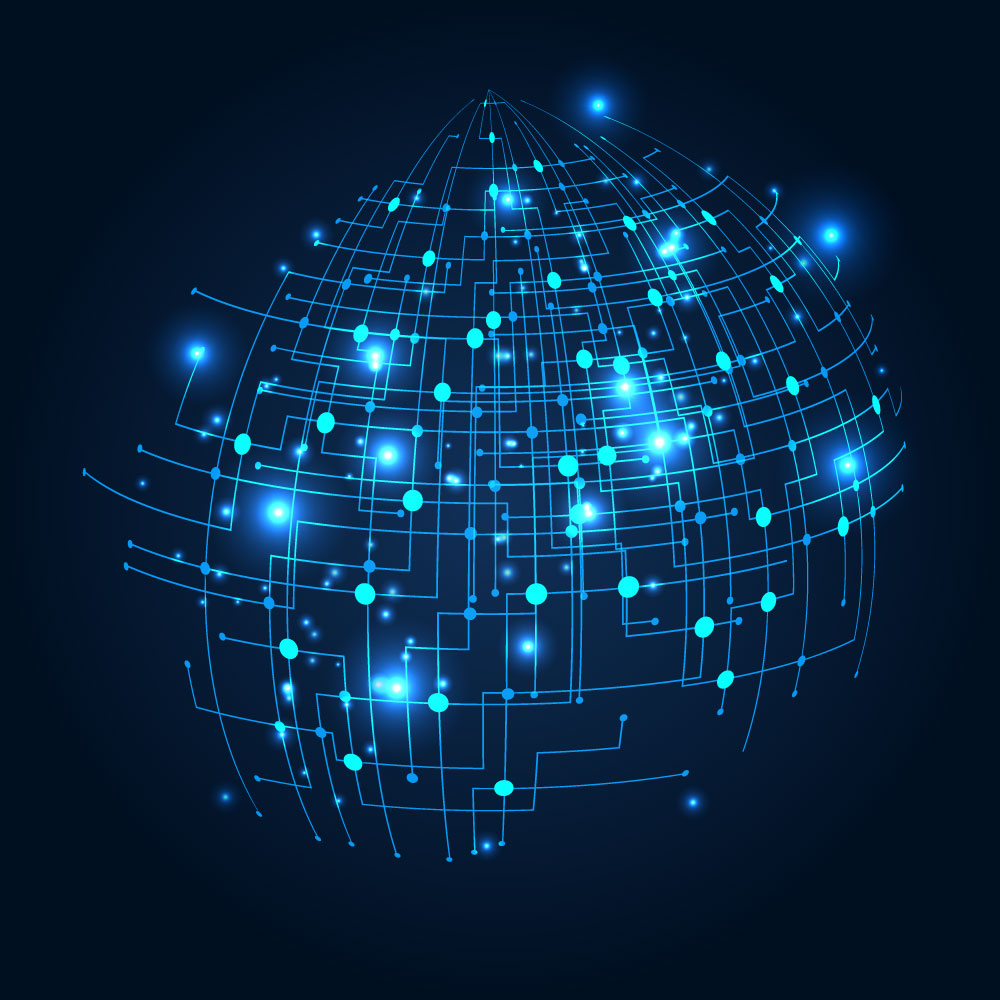 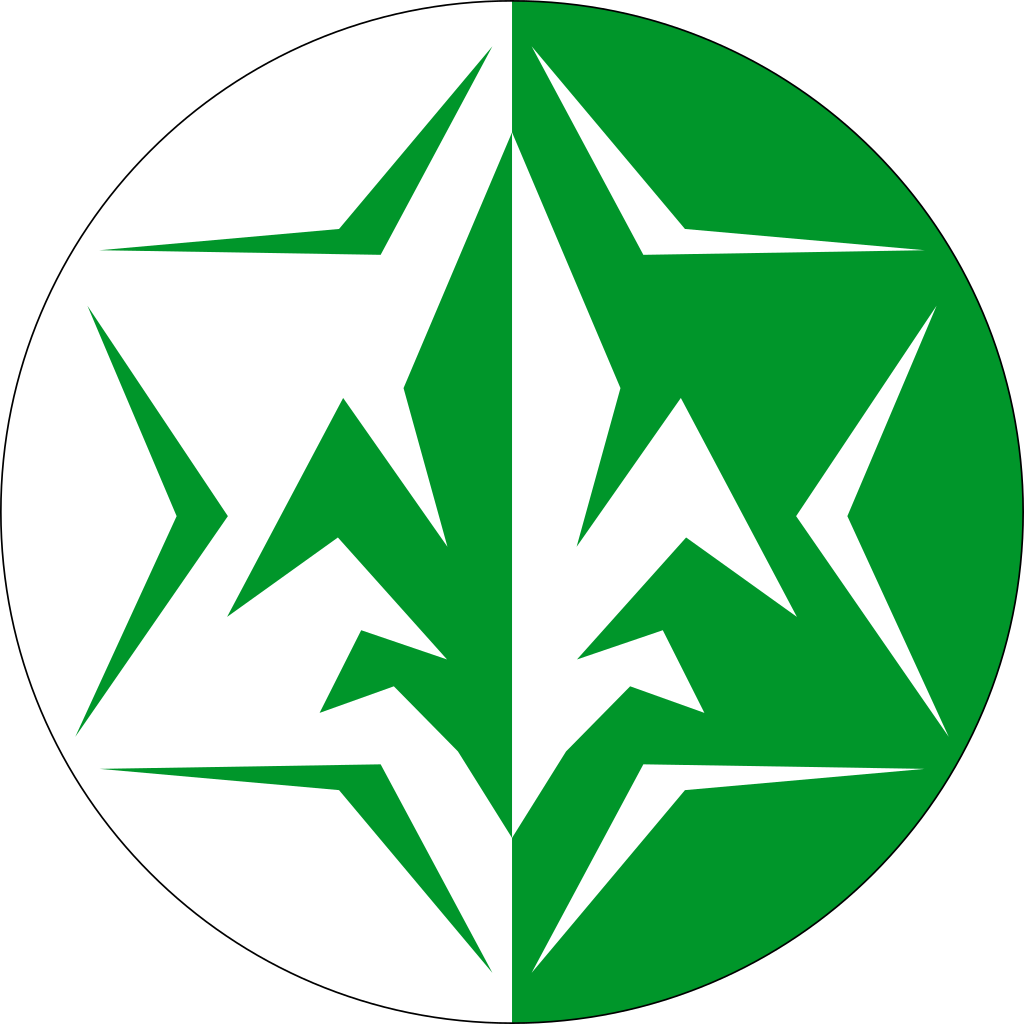 National DefenseVisit to the Military Intelligence Directorate – March 27th
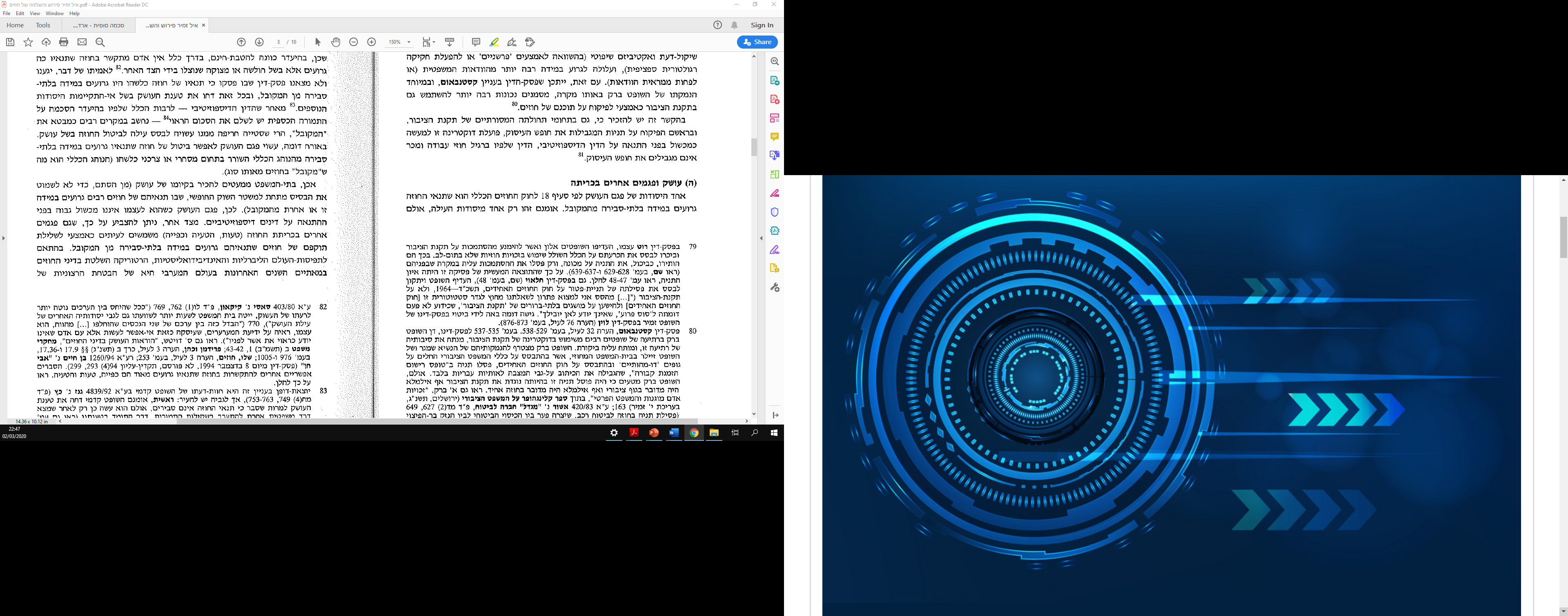 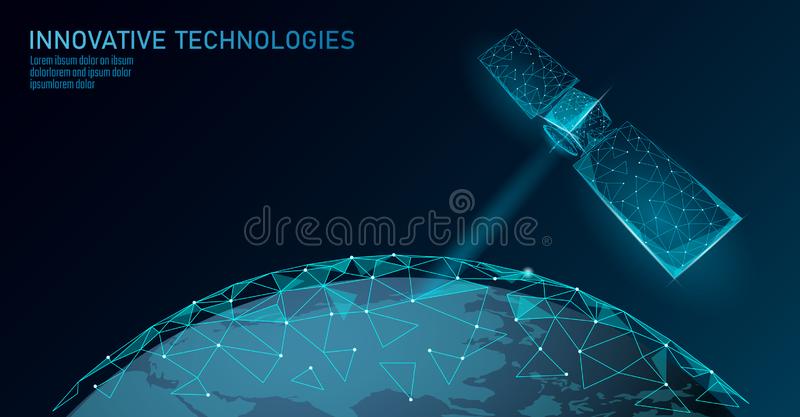 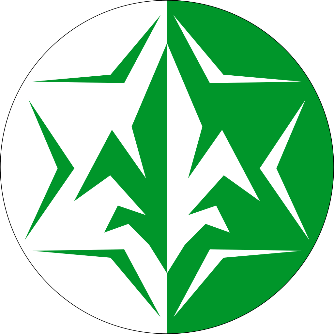 Research Question
What is the Intelligence Directorate Concept for Force Build-up and Activation for Achieving Intelligence Superiority during the War between Wars and during War?
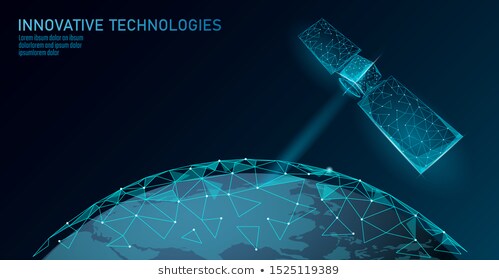 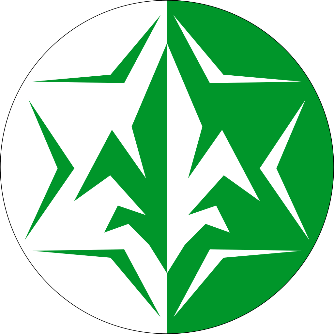 Purpose of the Visit
Acquaintance with the Intelligence Directorate: Designating challenges and responsibilities (what lies between the Intelligence Directorate, Mossad, GSS and Foreign Ministry).
Exposure to the strategy of the Intelligence Directorate and its operation (including to the organizational change that is taking place in the field of digital and multidisciplinary organization).
Acquaintance with the activity in the fields of cyber and technology.
Dilemmas and tensions.
Understanding the linkages and impacts of the Intelligence Directorate on the private and public sectors in the State of Israel.
Understanding the linkages and impacts on other areas of national security.
1
2
3
4
5
6
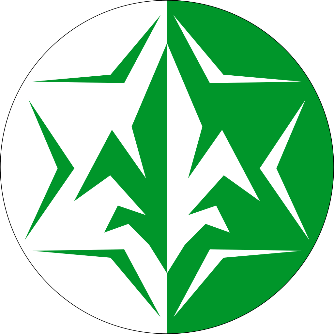 Visit Schedule
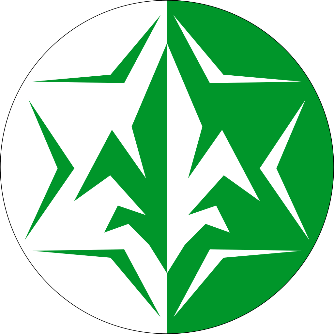 Visit Schedule
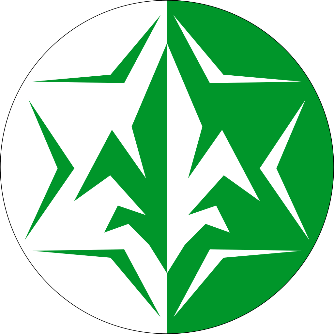 Schedule for the Internationals’ Visit to the Agency for International Development Cooperation (MASHAV)